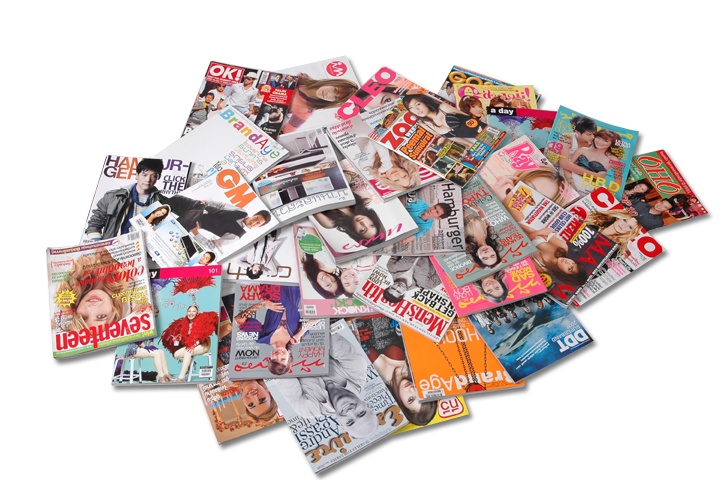 Magazine on Mobile
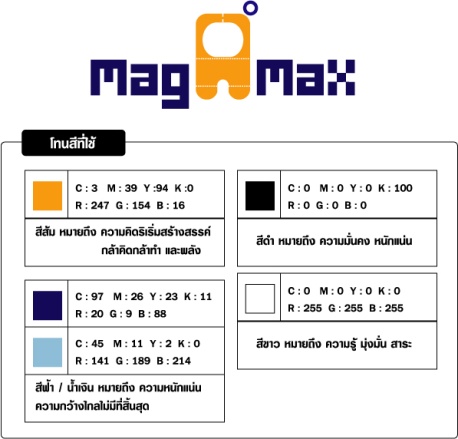 แมกกาแมกซ์
Current Situation
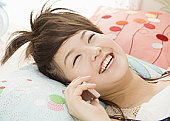 Mobile Application Service Provider
ปัจจุบันนี้การทำธุรกิจ Service Content Provider 
เป็นธุรกิจที่น่าสนใจอีกธุรกิจหนึ่ง จึงทำให้เกิดการร่วมธุรกิจกันระหว่างผู้ประกอบการในธุรกิจโทรคมนาคม โดยผ่านการควบรวมกิจการ หรือการเป็นพันธมิตรทางธุรกิจเพิ่มมากขึ้น
ซึ่งจะส่งผลก่อให้เกิดประโยชน์ต่อธุรกิจ ดังนี้
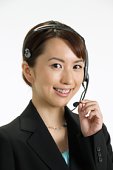 Current Situation
Mobile Application Service Provider (ต่อ)
ลดความซ้ำซ้อนของการลงทุน
มีความสะดวกสบาย ความหลากหลายของบริการ และเป็นการเพิ่มทางเลือกให้ผู้บริโภค
เพิ่มประโยชน์จากบริการใหม่ๆ ให้มีประสิทธิภาพในการแลกเปลี่ยนการค้าขายระหว่างกัน
มีการแลกเปลี่ยนทางการตลาดเพิ่มมากขึ้น
สามารถเข้าถึงผู้บริโภคได้อย่างรวดเร็ว ง่ายขึ้นกว่าในอดีต และตรงกลุ่มเป้าหมายมากขึ้น
เทคโนโลยีโทรศัพท์เคลื่อนที่มีการพัฒนาเพิ่มมากขึ้นเรื่อยๆ และมีโปรแกรมการใช้งาน
  ที่หลากหลาย
SWOT Analysis
S
1. มีความเชี่ยวชาญทางด้านธุรกิจ Content Provider
2. มี Hardware และ Software  ที่มีประสิทธิภาพและทันสมัย 
  สามารถรองรับ Technology ที่มีการเปลี่ยนแปลงตลอดเวลา
3. เป็นศูนย์รวมนิตยสารทุกประเภท ซึ่งมีความหลากหลาย 
   และครอบคลุมลูกค้าทุกกลุ่ม
Strength
4. เป็นบริการที่ตอบสนองพฤติกรรมของผู้บริโภคที่ต้องการ ทั้งใน
  ด้านความสะดวกสบาย อีกทั้งประหยัดทางด้านเวลาและค่าใช้จ่าย
SWOT Analysis
W
Content ที่นำเสนอผ่านมือถือ มีขนาดเล็ก ทำให้
เกิดความไม่สะดวกในการอ่าน สำหรับลูกค้าบางราย
2. เนื่องจากบริษัทฯ เป็น Content Provider รายใหม่ 
  รวมทั้ง Perception ของผู้บริโภคยังรู้จักบริการ 
  Magazine on Mobile นี้ ค่อนข้างน้อย
Weakness
SWOT Analysis
O
การพัฒนาเครือข่ายเทคโนโลยี EDGE ซึ่งมีความเร็วในการ
   ส่งผ่านข้อมูลสูง อีกทั้งเทคโนโลยี 3G ที่จะเกิดขึ้นในปีหน้า 
   ส่งผลให้ผู้ใช้บริการทางด้าน Data เพิ่มมากขึ้น
อัตราการเติบโตของผู้ใช้ Mobile Internet 
มีแนวโน้มเพิ่มสูงขึ้นอย่างต่อเนื่อง
Opportunity
3. พัฒนาการทางด้านเทคโนโลยีโทรศัพท์เคลื่อนที่ มีการออกแบบ
  หน้าจอที่ใหญ่ขึ้น และมีระบบสัมผัสหน้าจอเพื่อรองรับมัลติมีเดีย
  ต่าง ๆ
4. เป็นธุรกิจที่มีผู้แข่งขันน้อยราย
SWOT Analysis
T
ปัจจุบันสภาวะเศรษฐกิจที่ถดถอย ทำให้ผู้บริโภคมีการระมัดระวัง
  ในเรื่องการใช้จ่ายมากขึ้น
2. ความเสี่ยงจากการเปลี่ยนแปลงทางกฎหมาย และกฎระเบียบ
  ที่เกี่ยวข้องกับกิจการโทรคมนาคม
3. ผู้ให้บริการเครือข่าย มีความสนใจทำธุรกิจ
   ด้าน Content Provider    เพิ่มมากขึ้น
Threat
4. ช่องทางในการอ่านนิตยสาร มีหลากหลายช่องทาง 
   เช่น ทางอินเตอร์เน็ต เป็นต้น
STP Analysis
Segmentation
Demographic
ชายหญิง 
อายุ 18 ปีขึ้นไป 
อาศัยอยู่ในเมืองใหญ่ อาชีพ นักเรียน นักศึกษา และคนทำงาน
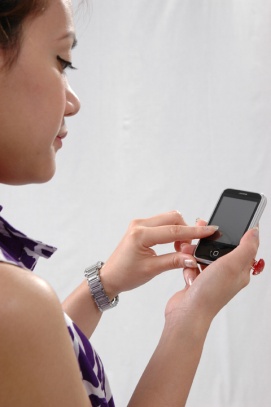 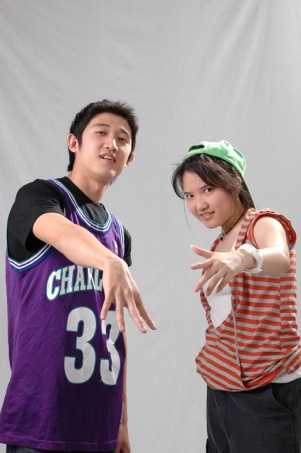 STP Analysis
Target
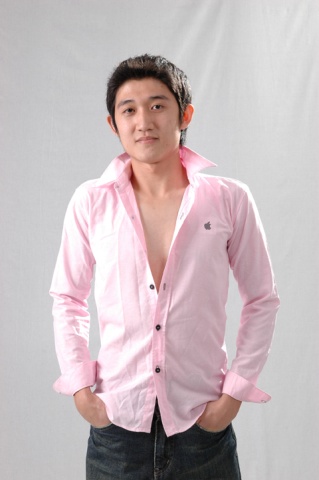 ผู้ใช้บริการโทรศัพท์มือถือหน้าจอสี ทุกเครือข่าย 
 อายุ 18 – 35 ปี
 อาศัยอยู่ในเมืองใหญ่ 
 อาชีพ นักเรียนนักศึกษาและคนทำงาน
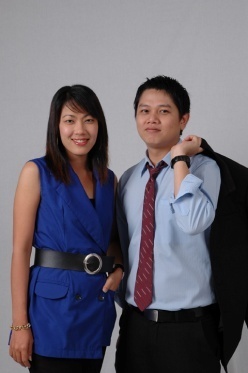 Life Style
คนรุ่นใหม่
 มีข้อจำกัดในเรื่องเวลา
 ชอบเทคโนโลยี เรียนรู้สิ่งใหม่ ๆ 
 ชอบความทันสมัย และสะดวกสบาย
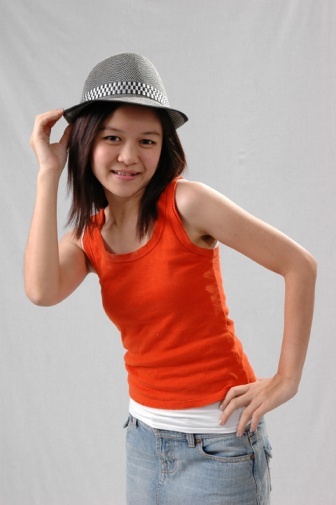 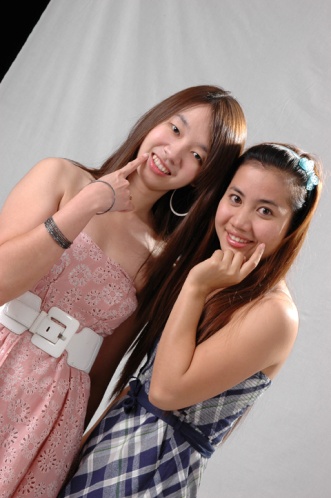 STP Analysis
Positioning
Convenience
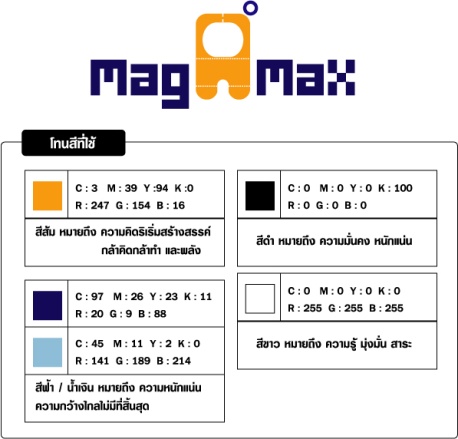 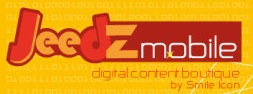 Variety